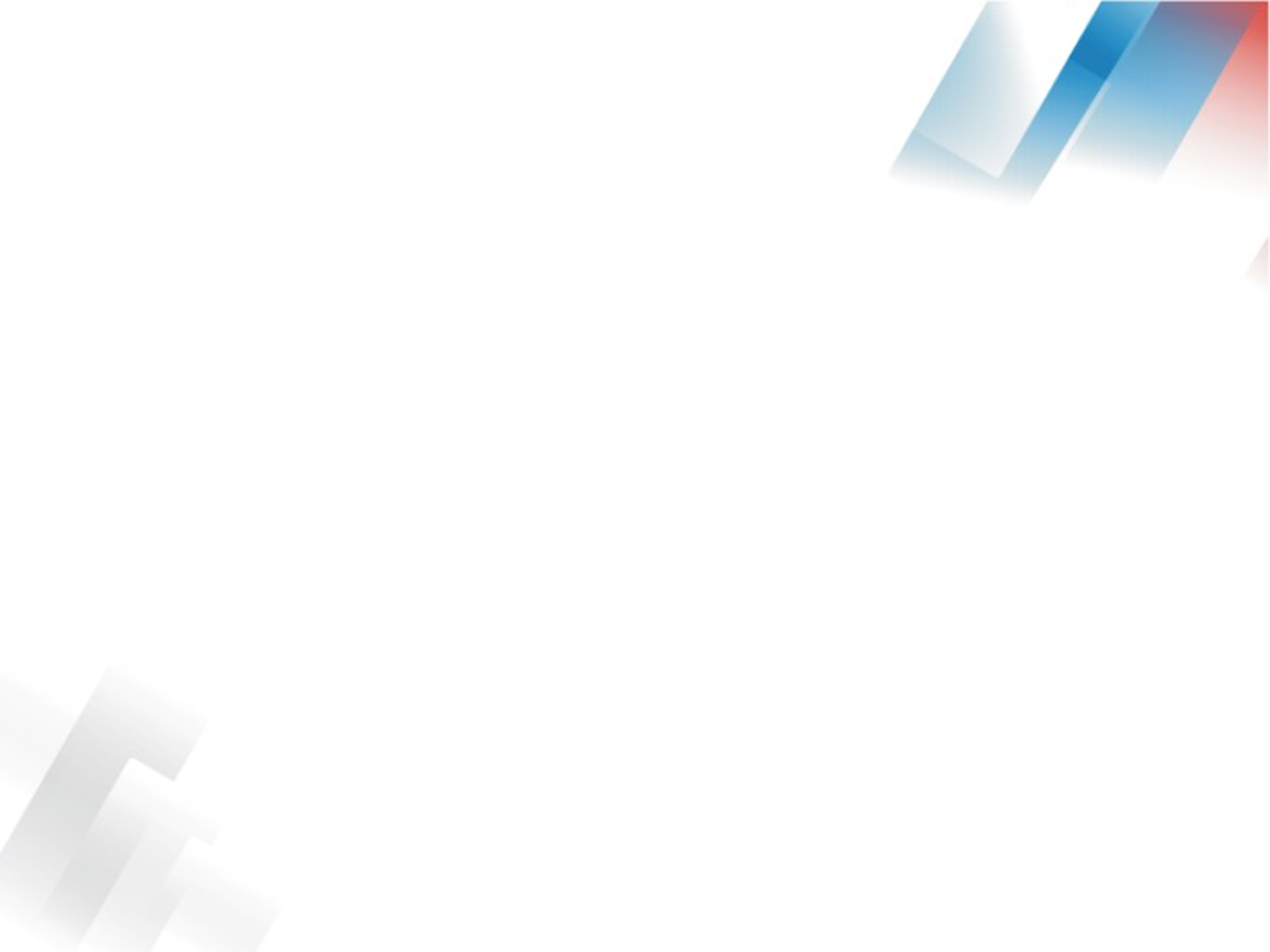 Об итогах проведения муниципального этапа всероссийского олимпиады школьников и подготовке учащихся к региональному этапу всероссийской олимпиады школьников
учитель физической культуры, руководитель ГМО, 
Баева Ирина Викторовна
методист МАУ «Информационно-методический центр»
 Еланцев Андрей Александрович, 
тел. 52-56-70
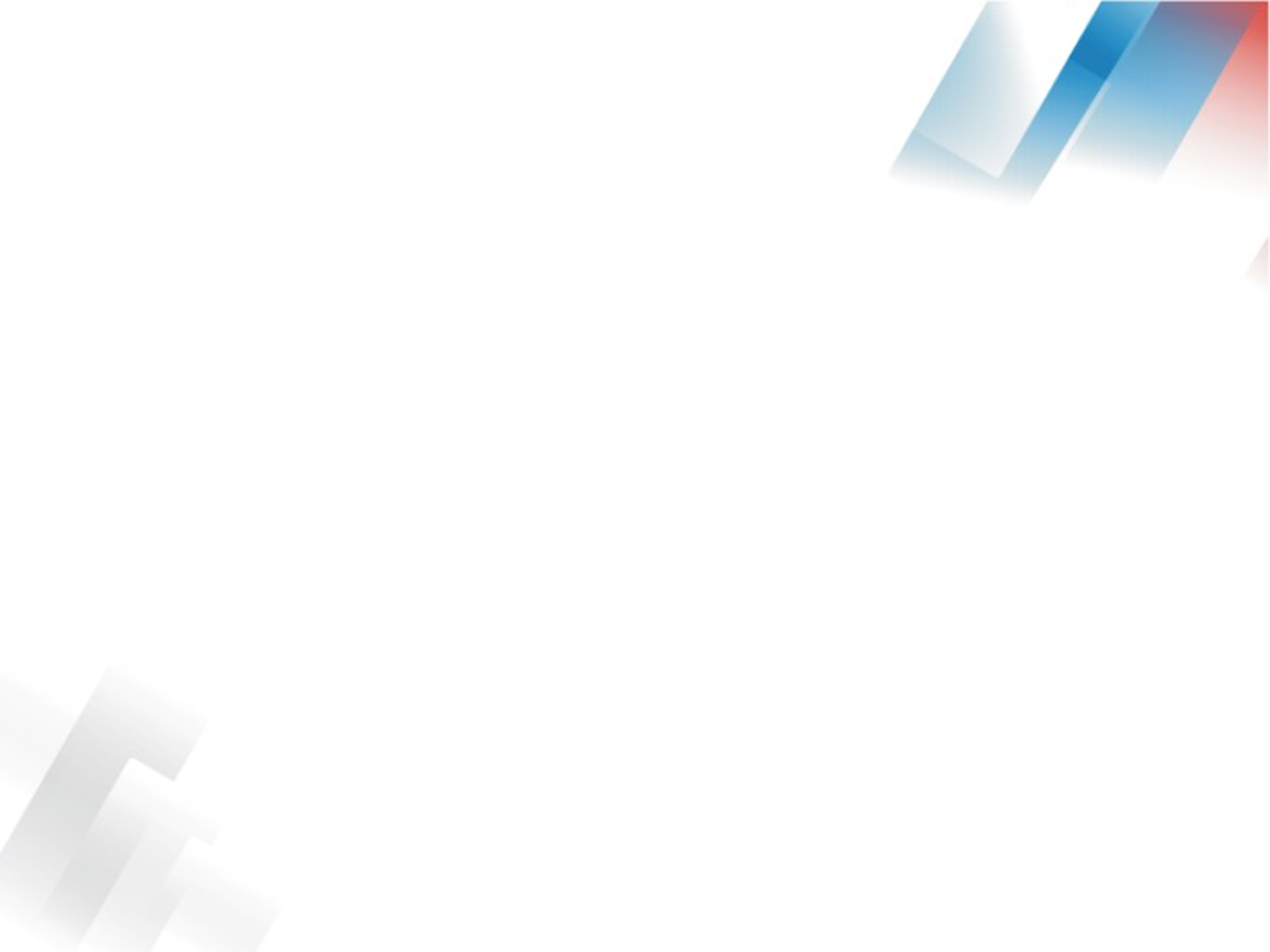 УЧАСТНИКИ МУНИЦИПАЛЬНОГО ЭТАПА
 ВСЕРОССИЙСКОЙ ОЛИМПИАДЫ ШКОЛЬНИКОВ
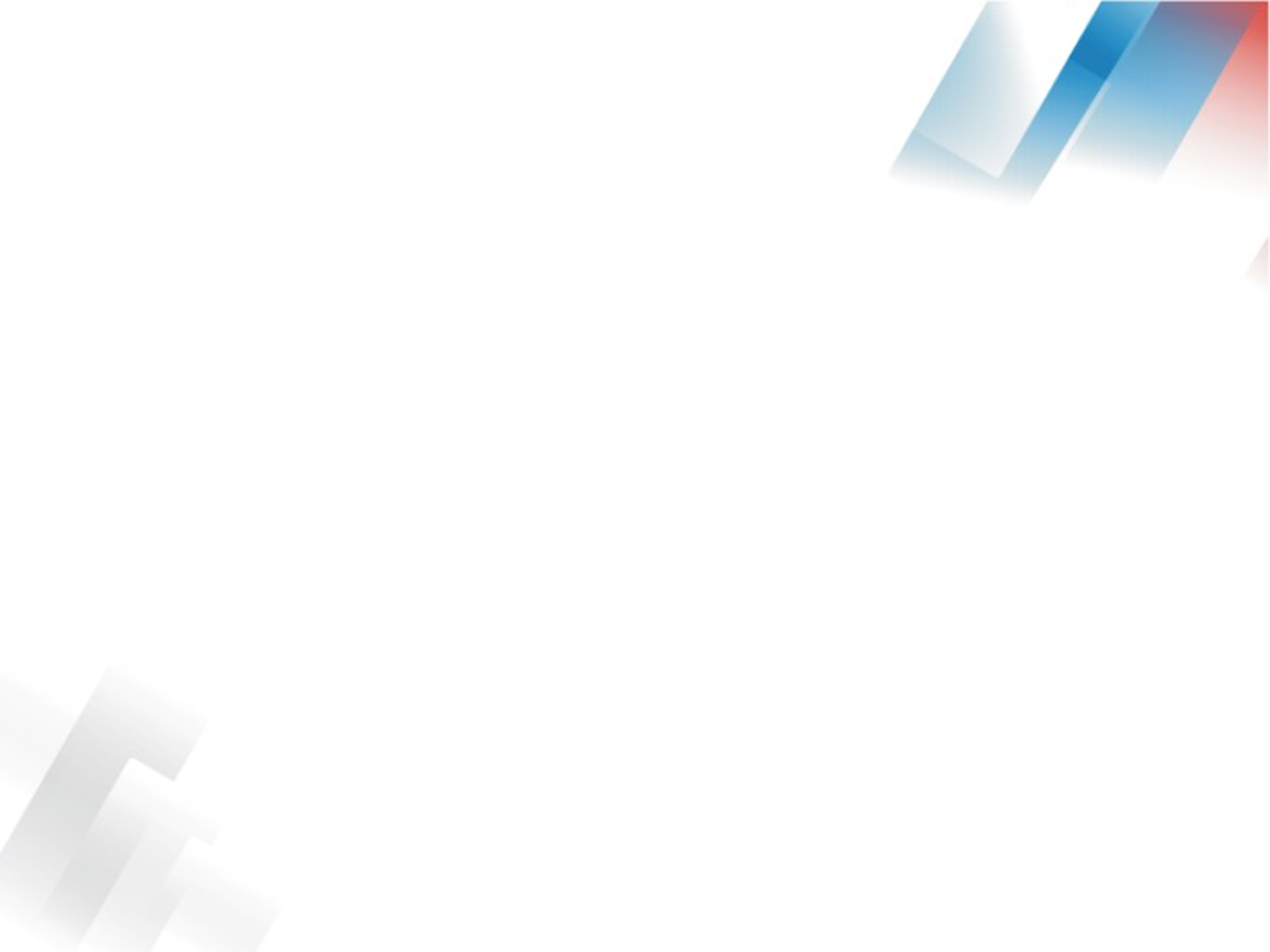 РЕЗУЛЬТАТЫ ВЫПОЛНЕНИЯ ОЛИМПИАДНЫХ ЗАДАНИЙ
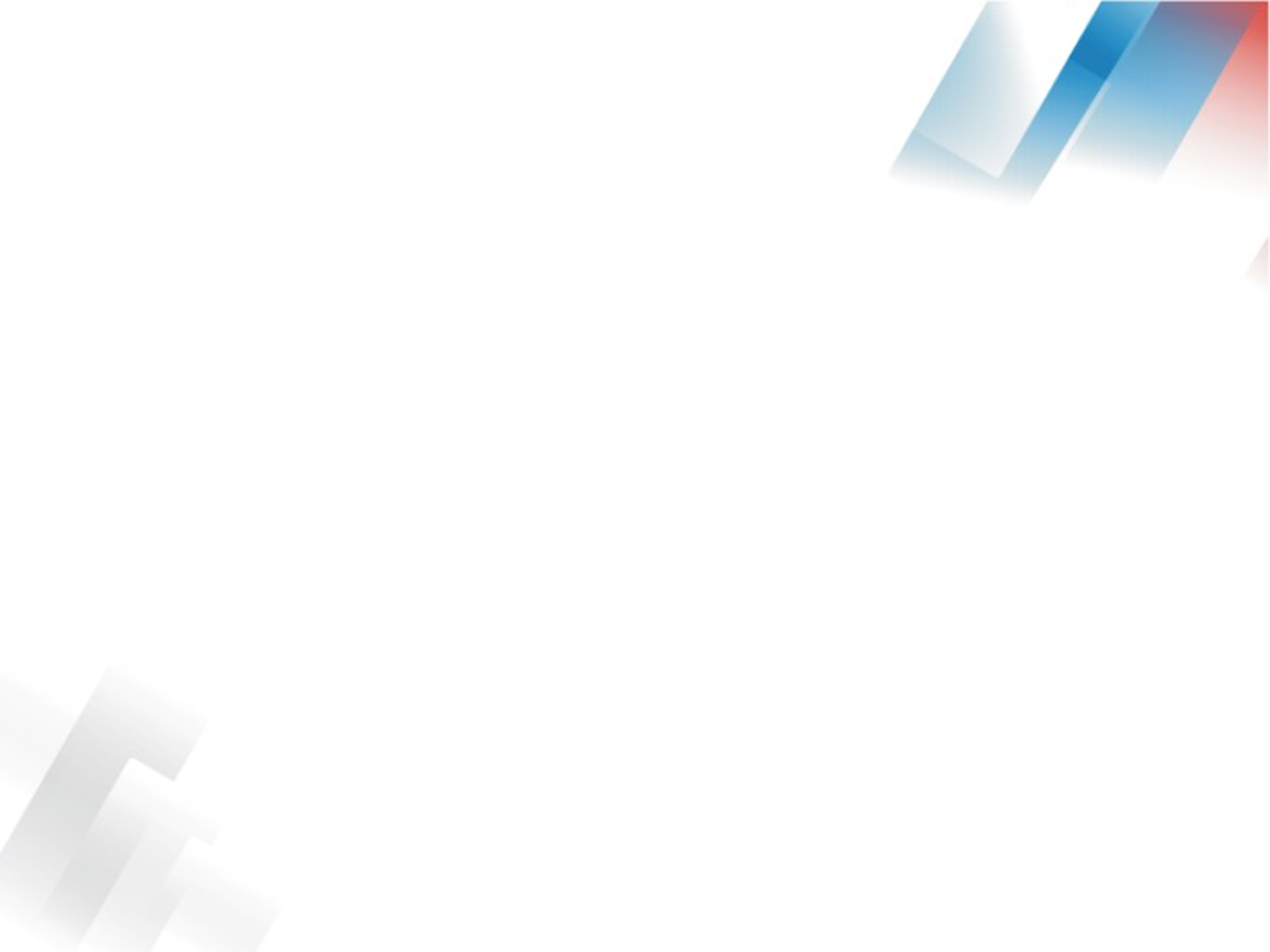 АНАЛИЗ ВЫПОЛНЕНИЯ ОЛИМПИАДНЫХ ЗАДАНИЙ ТЕОРЕТИЧЕСКОГО ТУРА УЧАЩИМИСЯ 7-8 КЛАССОВ
(ДЕВОЧКИ)
(МАЛЬЧИКИ)
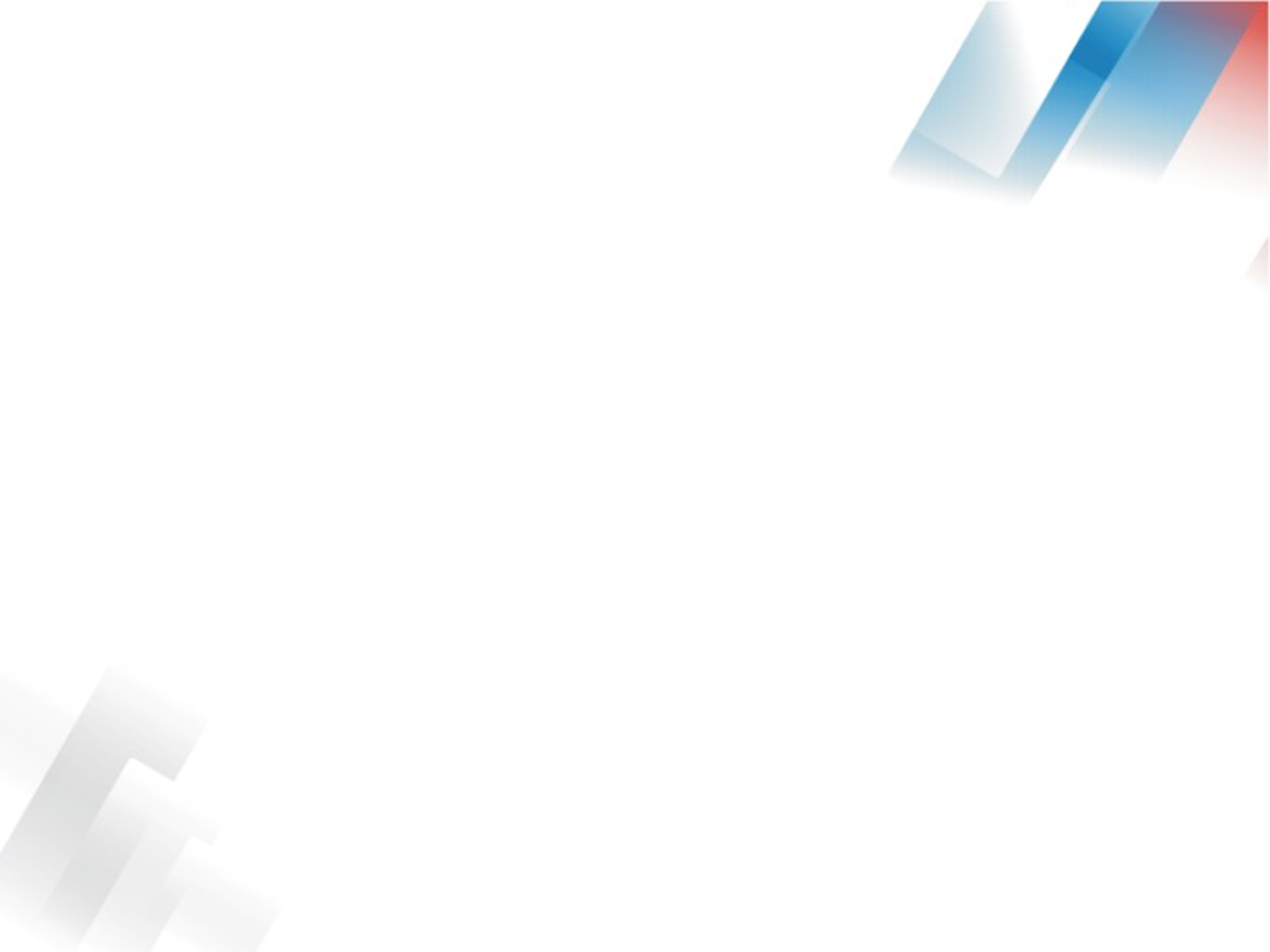 АНАЛИЗ ВЫПОЛНЕНИЯ ОЛИМПИАДНЫХ ЗАДАНИЙ ТЕОРЕТИЧЕСКОГО ТУРА УЧАЩИМИСЯ 9-11 КЛАССОВ
(ДЕВУШКИ)
(ЮНОШИ)
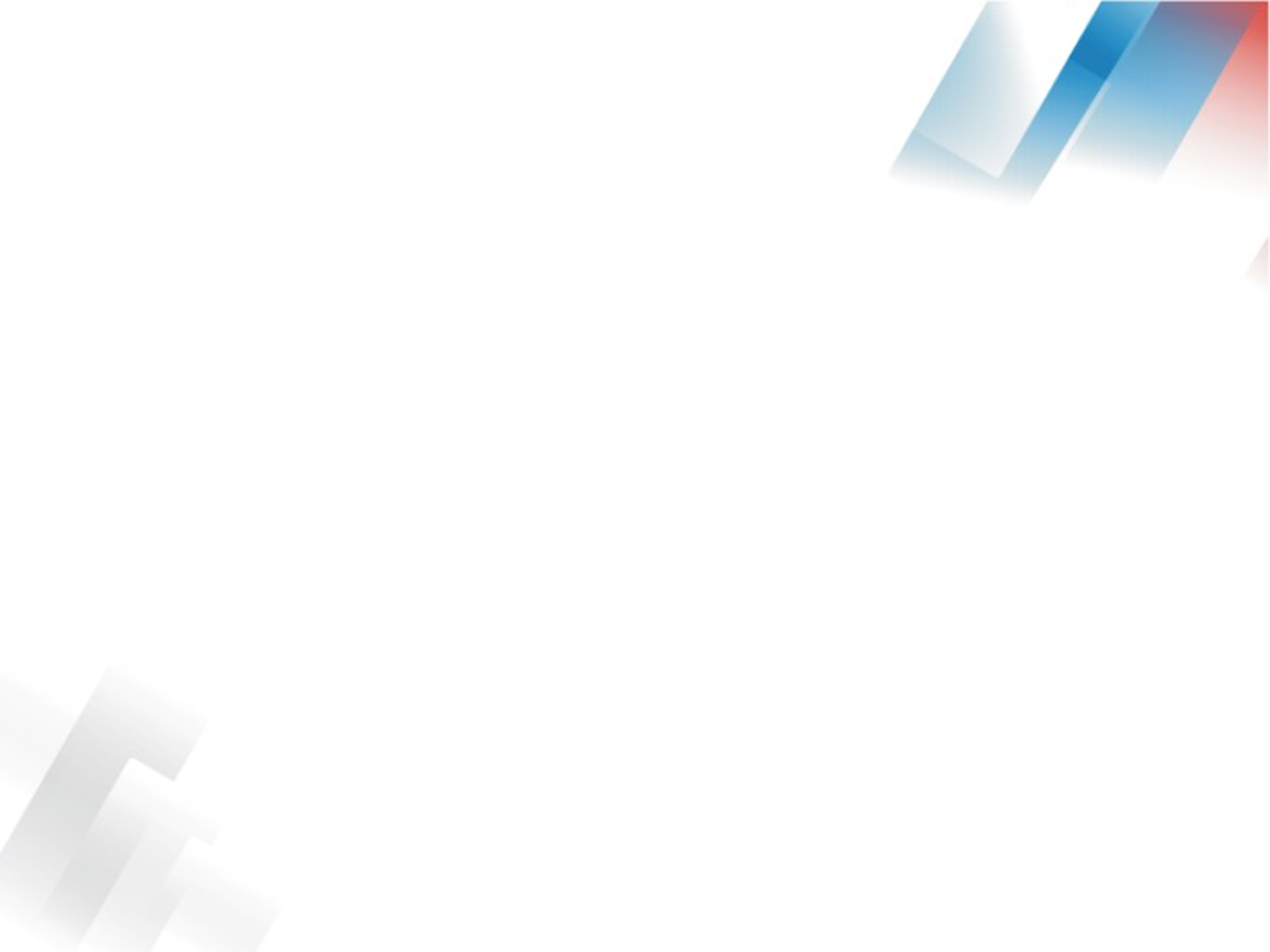 АНАЛИЗ ВЫПОЛНЕНИЯ ОЛИМПИАДНЫХ ЗАДАНИЙ ПРАКТИЧЕСКОГО ТУРА (ГИМНАСТИКА)
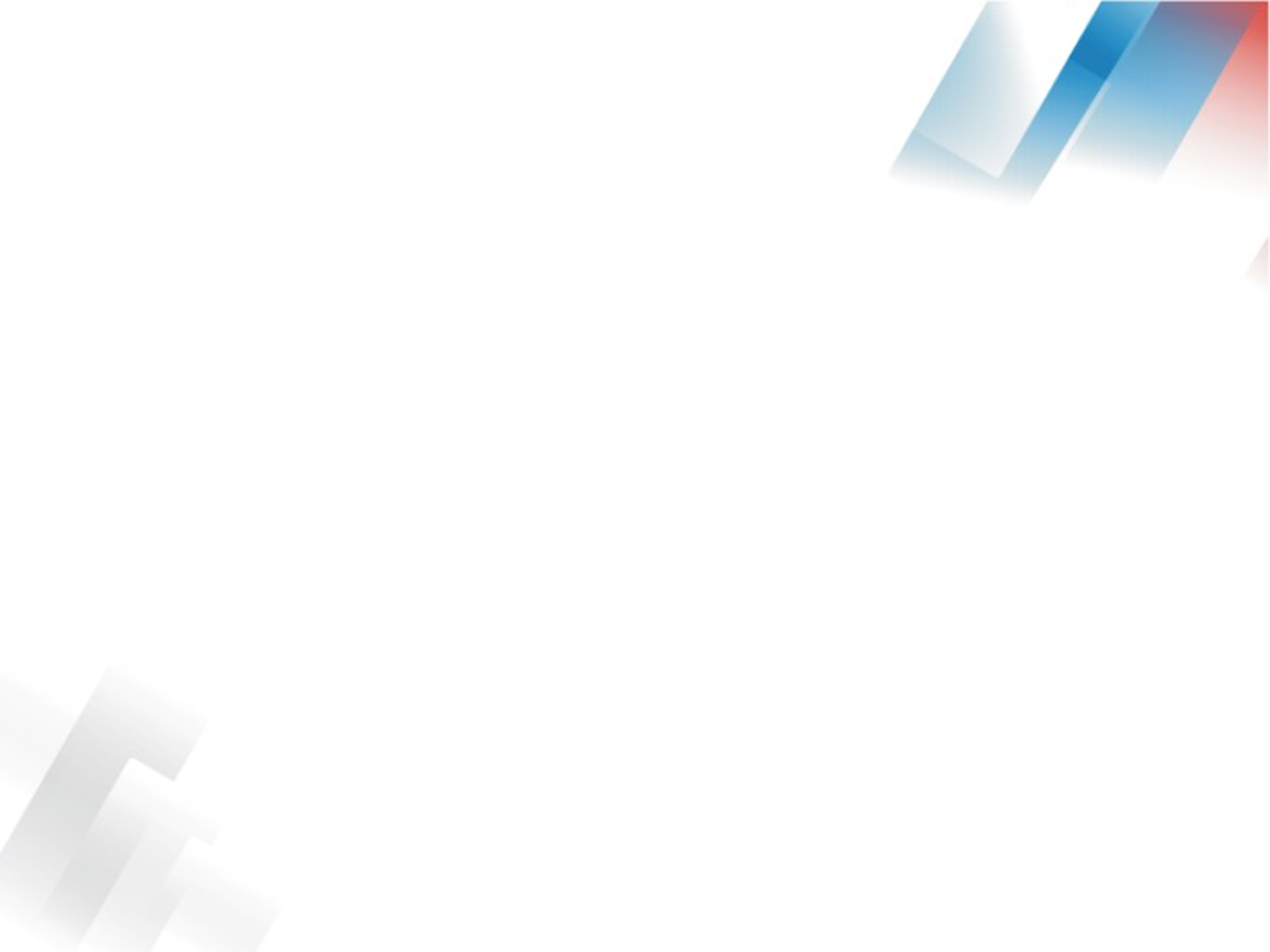 АНАЛИЗ ВЫПОЛНЕНИЯ ОЛИМПИАДНЫХ ЗАДАНИЙ ПРАКТИЧЕСКОГО ТУРА (СПОРТИВНЫЕ ИГРЫ)
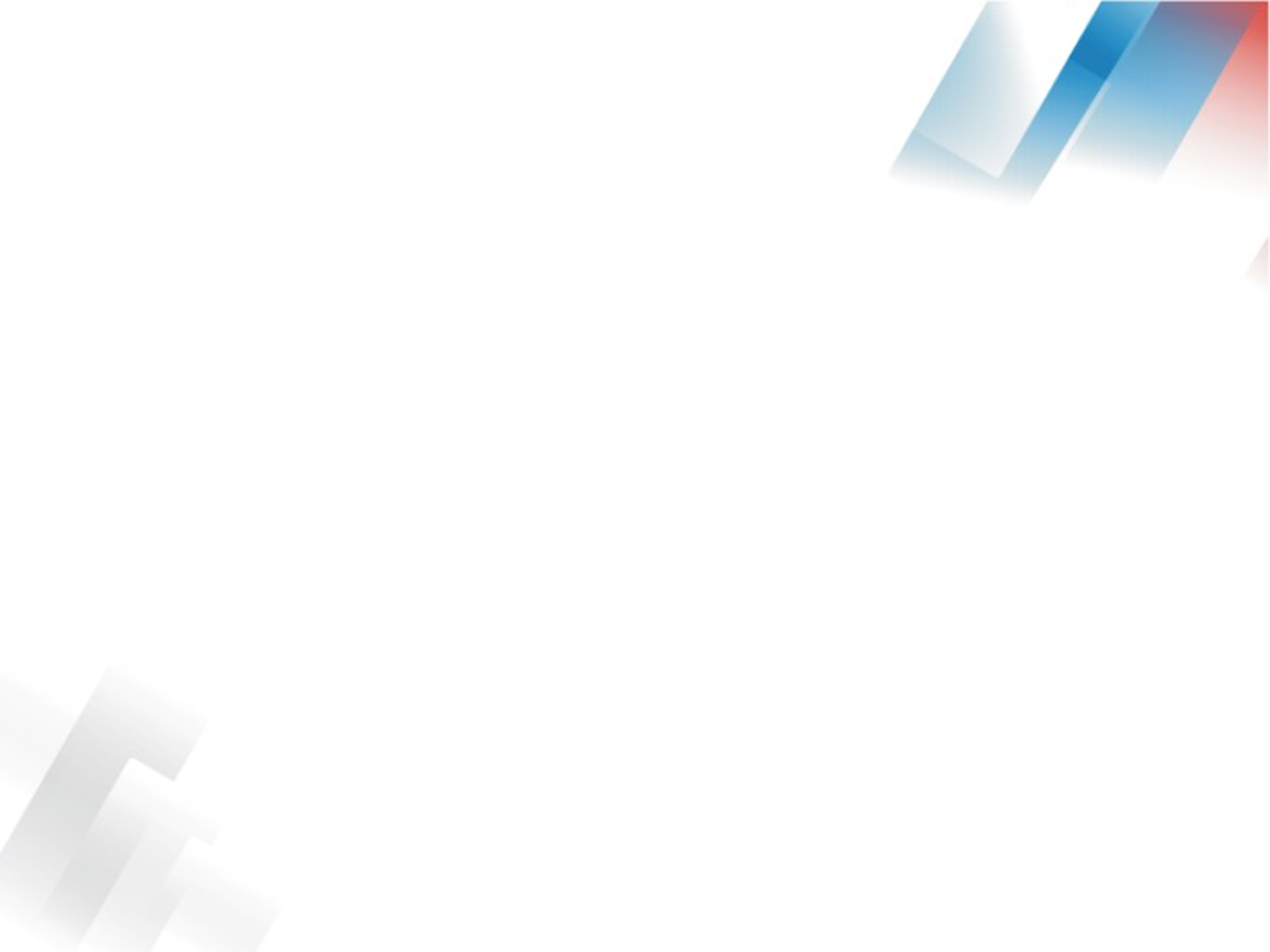 ТРУДНОСТИ ПРИ ВЫПОЛНЕНИИ ЗАДАНИЙ ПРАКТИЧЕСКОЙ ЧАСТИ«ГИМНАСТИКА»
(девочки)

длинный кувырок;
кувырок назад согнувшись в стойку ноги врозь


(мальчики)

кувырок назад в стойку ноги врозь - наклон прогнувшись;
стойка на голове и руках
(девушки)

перекатом назад;
полушпагат на правой;
2 кувырка назад


(юноши)

3 переворота в сторону
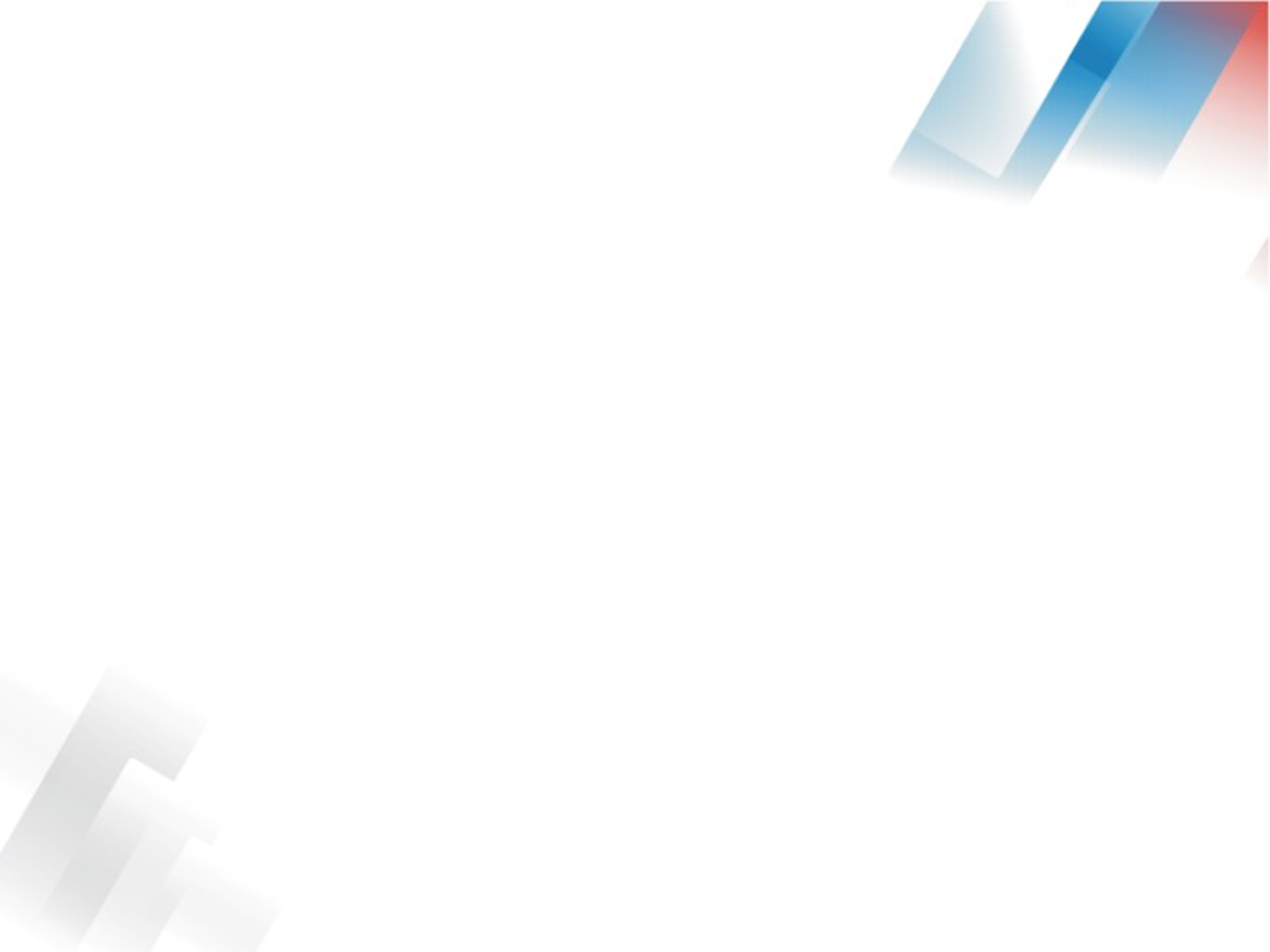 ИТОГИ МУНИЦИПАЛЬНОГО ЭТАПА ВСЕРОССИЙСКОЙ ОЛИМПИАДЫ ШКОЛЬНИКОВ
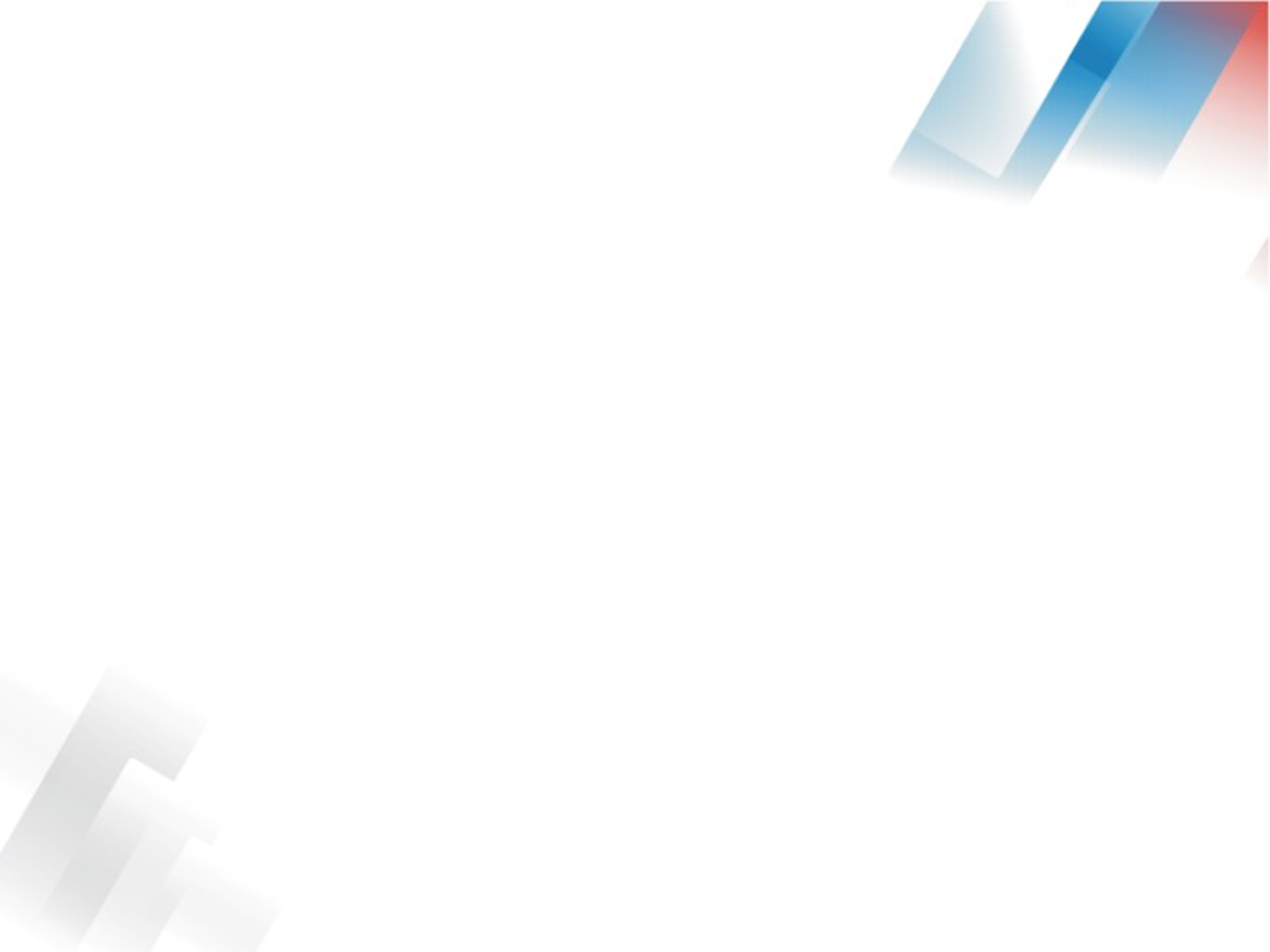 РЕКОМЕНДАЦИИ ПО КАЧЕСТВЕННОЙ ПОДГОТОВКЕ УЧАЩИХСЯ К ВСЕРОССИЙСКОЙ ОЛИМПИАДЕ ШКОЛЬНИКОВ
ИЗУЧЕНИЕ ТЕОРЕТИЧЕСКОЙ ЧАСТИ НА УРОКАХ И ВО ВНЕУРОЧНОЕ ВРЕМЯ
РАЗБОР ОЛИМПИАДНЫХ ЗАДАНИЙ СОВМЕСТНО С УЧАСТНИКАМИ ОЛИМПИАДЫ
АНАЛИЗ ВЫСТУПЛЕНИЯ УЧАСТНИКОВ ОЛИМПИАДЫ
ИЗУЧЕНИЕ МЕТОДИЧЕСКИХ РЕКОМЕНДАЦИЙ ПО ПОДГОТОВКЕ ПРОВЕДЕНИЯ ОЛИМПИАДЫ
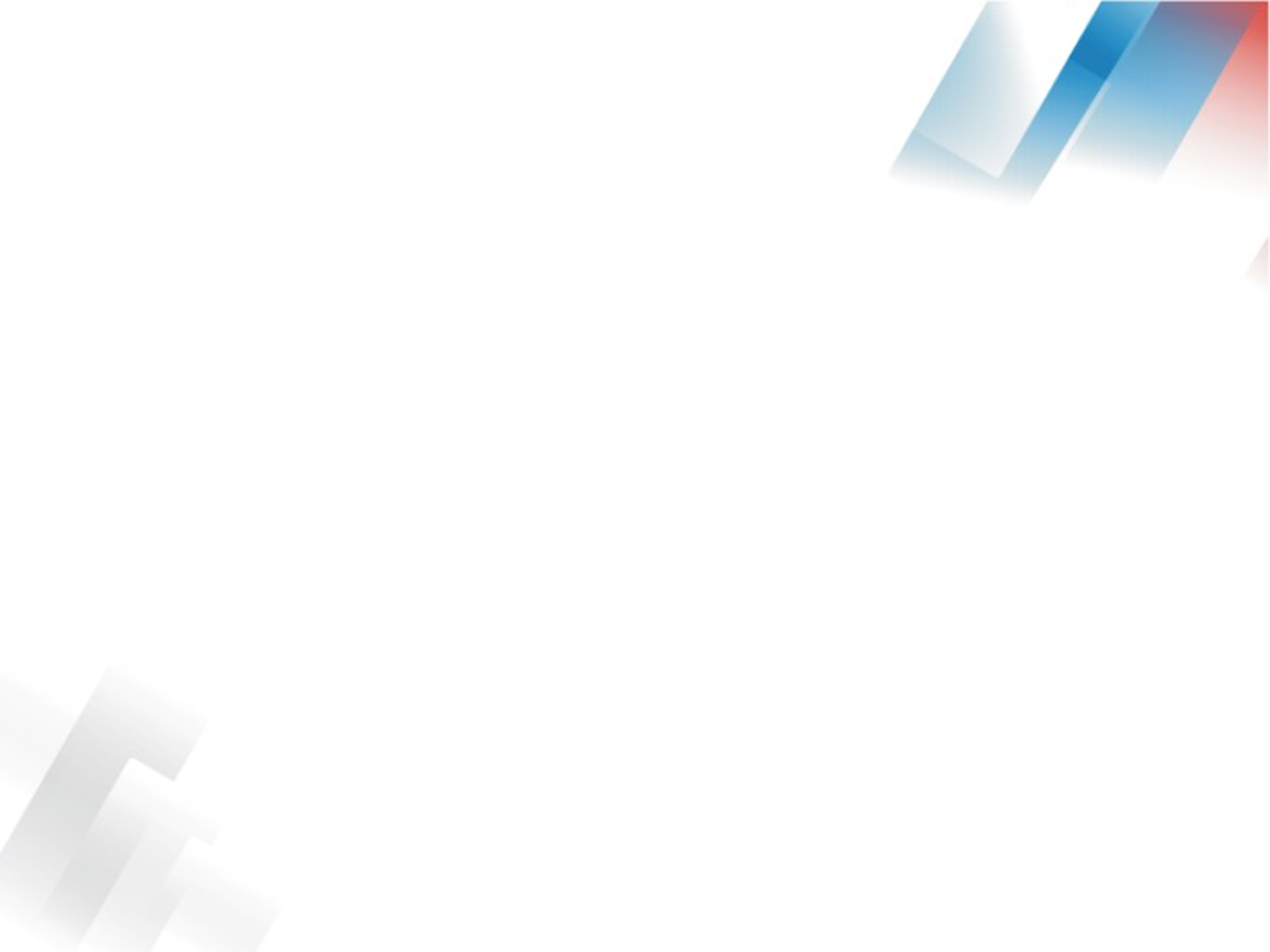 ПО ПОДГОТОВКЕ УЧАЩИХСЯ К РЕГИОНАЛЬНОМУ ЭТАРУ ВСЕРОССИЙСКОЙ ОЛИМПИАДЕ ШКОЛЬНИКОВ
11, 12 февраля 2021 года 
формат проведения - очный
Место проведения: 
БУ «Сургутский государственный педагогический университет»
Подготовка учащихся к теоретическому этапу 
в рамках сетевой профильной школы
Подготовка учащихся к практическому этапу
на базе БУ «СурГПУ»
АНАЛИЗ ПЛАНА ГМО ЗА 1 ПОЛУГОДИЕ 2020/21 УЧЕБНОГО ГОДА
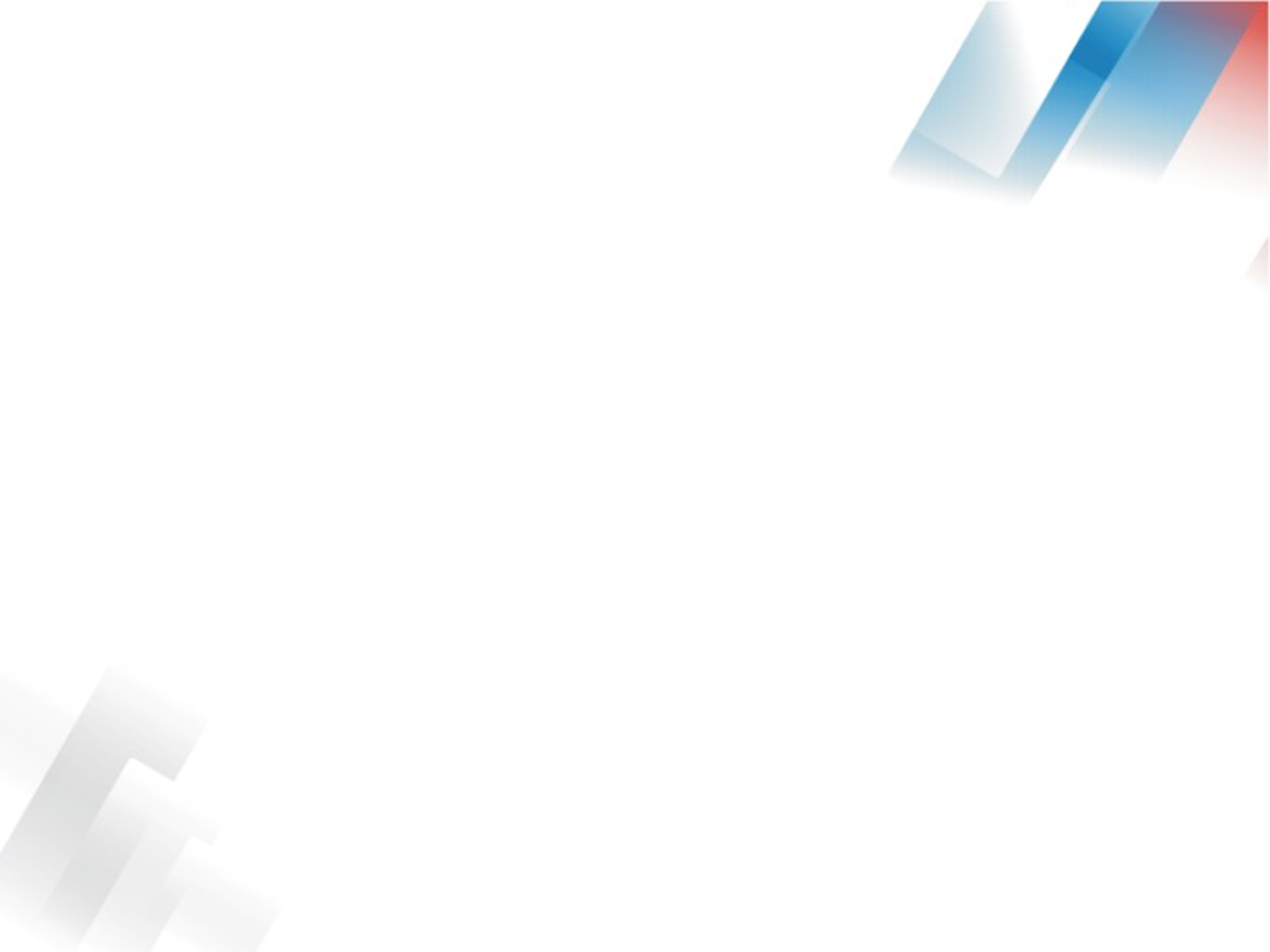 2 ЗАСЕДАНИЯ ГМО
РЕГИОНАЛЬНЫЙ КОНКУРС 
«ЗОЖ НА КАЖДОМ УРОКЕ ХОРОШ!»
РЕГИОНАЛЬНЫЙ ОНЛАЙН КОНКУРС СРЕДИ УЧАЩИХСЯ 4-х КЛАССОВ «ЛУЧШИЙ ПО ПРЕДМЕТУ ФИЗИЧЕСКАЯ КУЛЬТУРА»
5 МАСТЕР-КЛАССОВ ПО ВИДУ СПОРТА «МИНИ-ФУТБОЛ»
ВЕБИНАР «МЕТОДИЧЕСКИЕ ОСНОВЫ ОРГАНИЗАЦИИ АДАПТИВНОЙ ФК В РАМКАХ ФГОС»
КРУГЛЫЙ СТОЛ «СОВРЕМЕННЫЕ ПОДХОДЫ ОБЕСПЕЧЕНИЯ РЕАЛИЗАЦИИ НОВОЙ КОНЦЕПЦИИ ФК»
КРУГЛЫЙ СТОЛ «СОВРЕМЕННЫЕ ПОДХОДЫ ОБЕСПЕЧЕНИЯ РЕАЛИЗАЦИИ НОВОЙ КОНЦЕПЦИИ ФК»
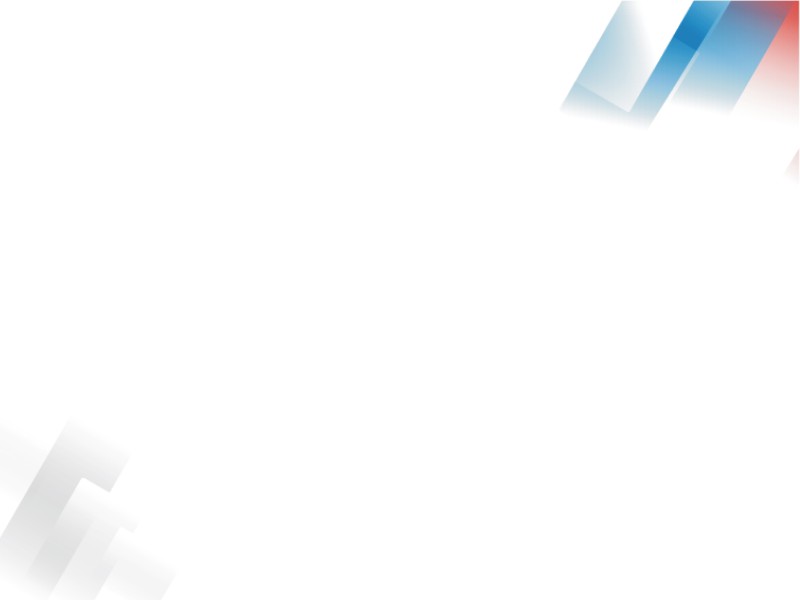 Спасибо за внимание!